WBL – MODUL 3
Digital Sikkerhed
﻿www.housingcare.net
The European Commission support for the production of this publication does not constitute an endorsement of the contents which reflects the views only of the authors, and the Commission cannot be held responsi­ble for any use which may be made of the information contained therein
Onlinesikkerhed – at være sikker online
Det bliver mere og mere vanskeligt at forblive sikker online. Hver dag modtager folk invitationer, SMS, eller e-mail fra hackere eller kriminelle som vil have adgang til personlige data.

Giv ALDRIG dine bankinformation eller CPR-nummer til nogle som du ikke kender. Politiet eller banken vil aldrig ringe og bede dig om disse information.

Læs mere i den tekniske guide
Forbliv sikker online – nogle grundlæggende trin
Vis og lær
Online sikkerhed, hvad er det?
Grundlæggende trin
Hvordan kan vi blive kompromitteret?
Hvordan fungerer simple sikkerheds-funktioner?
Hvordan man er på vagt?
Læs mere i den tekniske guide
Forbliv sikker online – nogle grundlæggende trin
Forklar, hvad online informationssikkerhed er, på deres eget sprog (ingen slang)
Digitale aktiver (bankkonto, personlige oplysninger osv.) har brug for lige så meget beskyttelse som de fysiske (hus, bil, pung osv.), bortset fra at digitale ejendele for det meste ikke kan forsikres, så oplysningerne skal håndteres med omhu. 
Konsekvenserne af online handlinger har lige så stor indflydelse som i det virkelige liv. Vi kan blive påvirket af cyber-kriminelle, hackere går ikke kun efter bestemte kategorier af internetbrugere, men udvider effekten af deres ondsindede taktik til så mange mennesker, som de kan nå.

Læs mere i den tekniske guide
Forbliv sikker online – nogle grundlæggende trin
Hvordan du kan blive kompromitteret
Giv dem nogle overbevisende eksempler, så de får et bedre billede af, hvordan deres computer kan blive inficeret, og hvordan deres penge kan blive stjålet.
Vis dem, hvordan et klik på en ondsindet annonce kan inficere deres pc/bærbar.
Lær dem om spam, og hvordan de organiserer deres indbakke.
Råd dem til ikke at downloade noget mistænkeligt
Advar dem mod at installere ny software på deres computer uden at rådføre sig med nogen, der ved noget om teknologi (deres børn, en ekspert osv.). 
Læs mere i den tekniske guide
Forbliv sikker online – nogle grundlæggende trin
Vær på vagt
Vær åben og imødekommende over for spørgsmål. Det er vigtigt at være på vagt online og vide, hvordan man skal reagere på forskellige triggere, som cyberkriminelle kan bruge (bannere, links, spam osv.). 
Husk at fraråde dem at give personlige oplysninger i forbindelse med formularer eller indhold, de måtte støde på online. Du ønsker ikke at bekymre dem for meget, men nok til at være opmærksomme, mens de stadig nyder Wikipedia, Facebook eller andre hjemmesider.

Læs mere i den tekniske guide
Forbliv sikker online – nogle grundlæggende trin
Vis, hvordan enkle sikkerhedsfunktioner fungerer
En god måde at lære om sikkerhedsfunktioner på en bærbar computer er at vise, hvordan man gemmer sine adgangskoder et sikkert sted og opretter en adgangskode til computeren.
Lær, hvilke advarsler man skal kigge efter, hvis antivirusprogrammet går i gang (installer det lige efter den første opsætning) eller efter tegn på malware-infektion.
Giv information om hotlinen

Læs mere i den tekniske guide
Temaer for læring
Hvad man bør lære
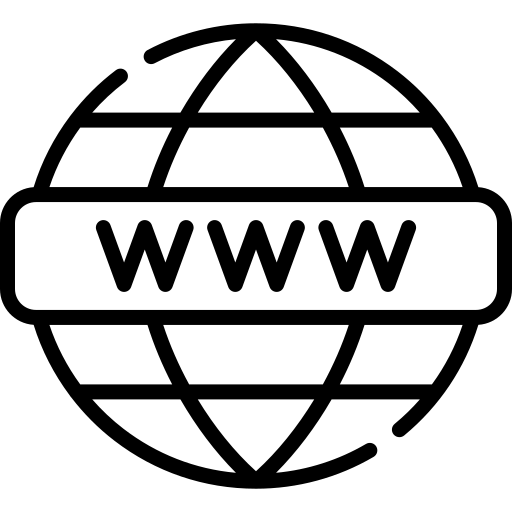 Søge information på internettet
Søg efter et tema på internettet for at vise, hvordan det gøres. Hvordan og hvor man søger på internettet, er forskellen mellem en tilfredsstillende browseroplevelse og en verden af frustrationer. 
Google er let at bruge og få adgang til, og det samme er Safari. 
I kan udforske andre muligheder sammen.


Læs mere i den tekniske guide
Hvad man bør lære
Sociale Netværk
Grundlæggende trin: 
Forklar formålet med sociale netværk.
Forklar det grundlæggende inden der oprettes en konto.
Forklar privatlivspolitikken. 
Hjælp dem med at oprette deres egen konto.
Vis dem hvordan man tilføjer information til sin profil.
Hjælp dem med at deltage i grupper på sociale medier.

Læs mere i den tekniske guide
Hvad man bør lære
Kommunikation

Lær dem hvordan man sender en SMS, bruger Messenger eller andre relevante platforme.
Lær dem at bruge emojis og hvordan man kan bruge dem I stedet for ord eller sætninger.
Lær dem at oprette en e-mail konto og hvordan man vedhæfter dokumenter og fotos til e-mails.
Lyt efter hvilke behov plejepersonalet har.

Læs mere i den tekniske guide
Hvad man bør lære
Etik online

Hvad sker der med de interpersonelle relationer og etikken, når vi mødes digitalt?
Diskuter deltagernes forståelse af konceptet etik.
Sprogbrug online (vis eksempler)
Gemme sig bag falske profiler
Det vilde vesten online (vis eksempler)
Råd de bør følge (lav dem sammen)

Læs mere i den tekniske guide
Hvad man bør lære
Hvor man kan få hjælp

Der er formentligt familie eller venner som kan hjælpe når der opstår problemer.
Der er private IT virksomheder der kan hjælpe mod betaling.
Du kan få hjælp hos f.eks. Ældresagen.
Det vigtigste er at bede om hjælp når man har brug for det.

Læs mere i den tekniske guide
Information Security is as simple as:
A B C
ALWAYS
BE 
CAREFUL
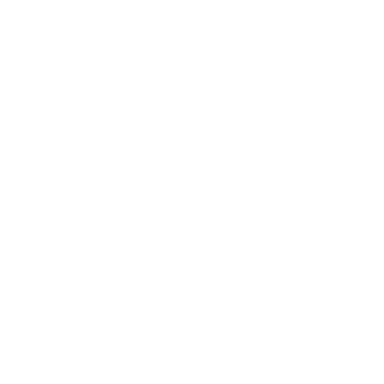 Tak!
Nogle spørgsmål?
www.housingcare.net